Shoutout time: Shoutout to YOU for watching. Thanks for the support!
APUSH Review: Key Terms, People, and Events SPECIFICALLY Mentioned In The New Curriculum!
Part 1: 1491 - 1877
Periods 1 - 5 (50% of the New Curriculum)
If it’s BOLD, KNOW it! Check out videos in the description
Period 1 Overview (1491 - 1607)
Test structure:
Period 1 is roughly 5% of the exam:
You will NOT see an essay exclusively on this period
You could see a topic that incorporates this period as part of a broader idea
For example - Experiences of European countries in America
Why was 1491 - 1607 chosen for the dates?
1491 = 1 year prior to European contact
1607 = first permanent English settlement - Jamestown
Much of the focus of this period is on Native life PRIOR to contact, and interactions between Natives, Africans, and Europeans (Columbian Exchange)
Period 1: 1491 - 1607
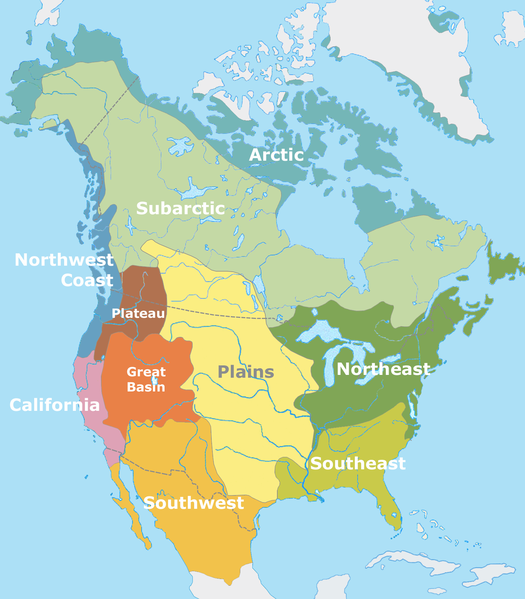 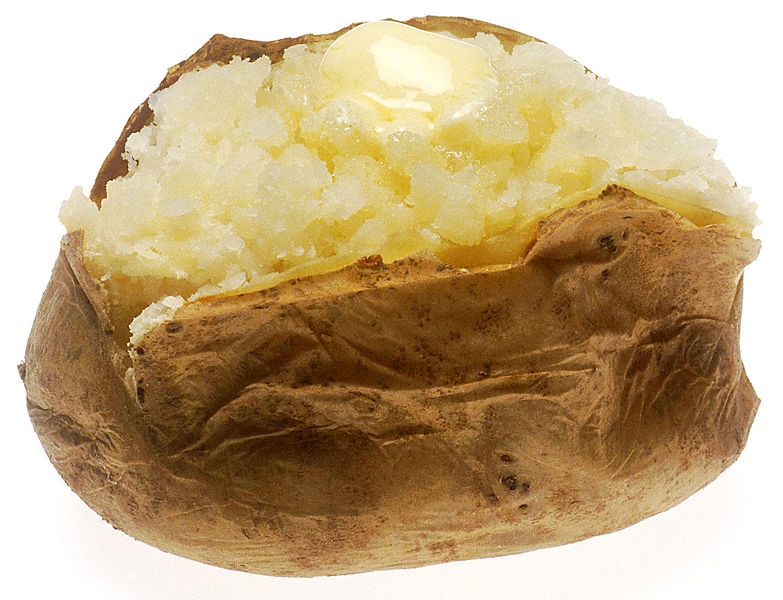 Maize - corn, grown by Natives in the SW US and Mexico
Great Plains and Great Basin - lack of resources, led to nomadic lifestyles
Columbian Exchange - exchange of goods, ideas, diseases, and people between Europe, Africa, and the Americas
Impact on Americas - diseases impacted Natives, guns and horses transformed Native life, racially mixed populations (Mestizos)
Impact on Europe - potatoes and maize led to large population growth, increase in capitalism
Impact on Africa - Slave trade - Middle Passage (Spanish and Portuguese in West Africa)
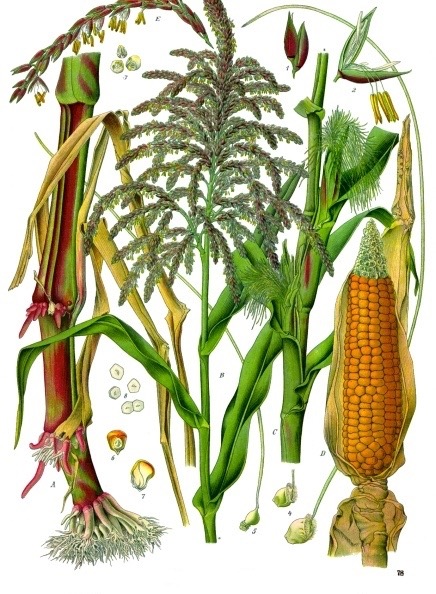 Period 1: 1491 - 1607
Encomienda System - royal grants of land by the Spanish Crown to settlers
Settlers promised to Christianize Natives
Eventually was replaced with African slave labor
Autonomy - independence, self-rule
Africans and Natives sought to preserve their autonomy after contact with Europeans
Period 2 Overview (1607 - 1754)
Test structure:
Period 2 is roughly 10% of the exam:
Essay topics could include: 
Comparing and Contrasting European powers
Characteristics of British colonies
Why was 1607 - 1754 chosen for the dates?
1607 = first permanent English settlement - Jamestown
1754 = Beginning of the Seven Years War
This time period continues to focus on European colonization, with England representing a significant amount of focus
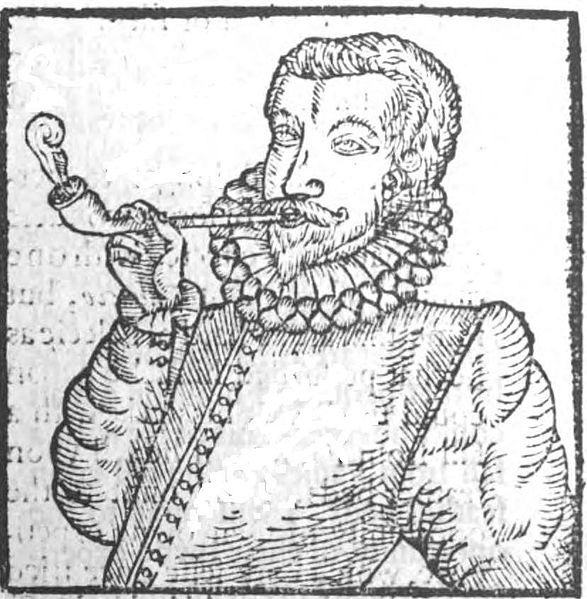 Period 2: 1607 - 1754
New England Colonies: 
Established by Puritans - like-minded community, mix of agriculture and commerce
Middle Colonies:
Cereal crops - religiously, demographically, and ethnically diverse
Chesapeake Colonies: (Maryland and Virginia)
Grew tobacco
Relied on indentured servants, and later African slaves
Southern Colonies and West Indies:
Grew staple crops (sugar), heavy use of slave labor
Africans made up a majority of the population in some areas
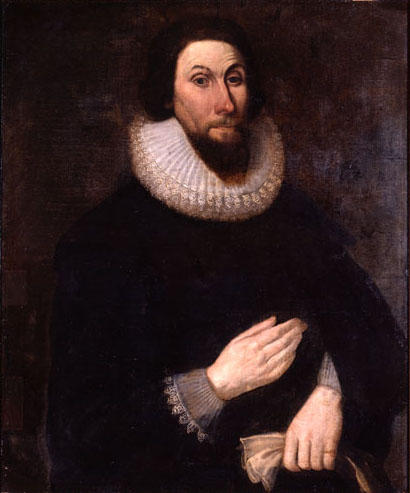 Period 2: 1607 - 1754
Pueblo Revolt:
Native American rebellion in SW portion of US
Spanish sought to end Native practices that were inconsistent with Christianity
The Pueblos rebelled, expelled Spanish for over 10 years
Eventually, the Spanish regained control, began to advocate the religious assimilation of Natives
Anglicization of the British Colonies:
Process of colonies “becoming” or taking on British characteristics
Seen through: trans-Atlantic print culture, commercial ties, etc.
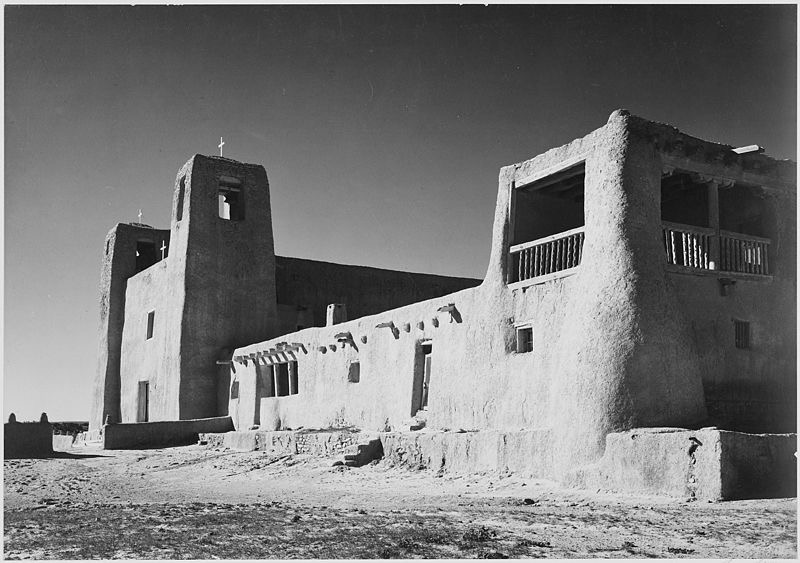 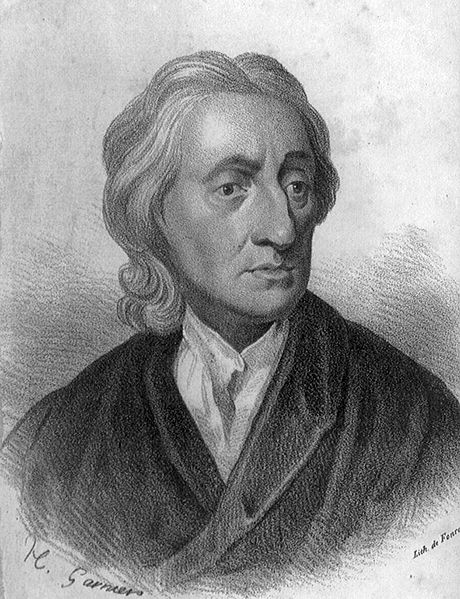 Period 2: 1607 - 1754
Enlightenment:
 Focus on reason and intelligence
Individuals began to question forms of government 
Montesquieu - Separation or Powers, Locke - Consent of the Governed
Mercantilism:
Goal is to make $ for the mother country
Positive balance of trade that favors the mother country
Period 3 Overview (1754 - 1800)
Test structure:
Period 3 is roughly 12% of the exam:
Essays could be on The 7 Years War as a turning point, the American Revolution, Comparing and Contrasting the Articles and Constitution
Why was 1754 - 1800 chosen for the dates?
1754 = Beginning of the Seven Years War
1800 = Jefferson’s election
This time period focuses on the shift in the relationship between the British and the Colonists, which culminates in the American Revolution
Additionally, the structure of American government is a focus with the Articles of Confederation and Constitution
Period 3: 1754 - 1800
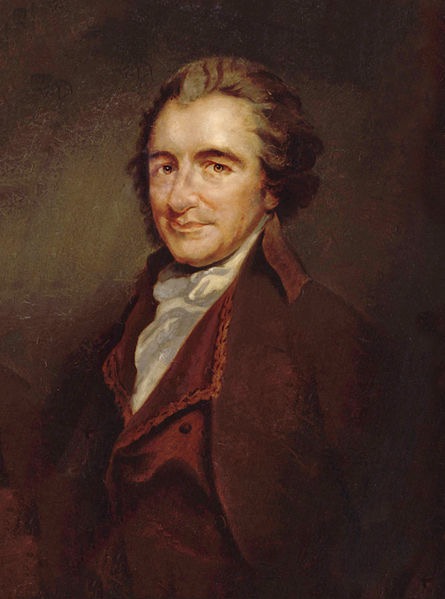 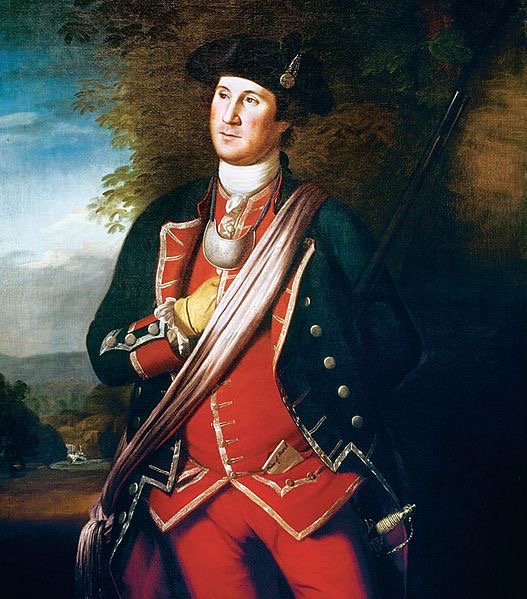 Seven Years’ War:
Fought between the British/colonists and the French/Natives
Britain won, France is removed from North America
WATERSHED event - Britain ends salutary neglect, begins to tax colonies -> colonial resistance 
Be able to identify/explain two new taxes, and the colonists’ response
Stamp Act -> Stamp Act Congress -> Repeal of Stamp Act -> Declaratory Act
T-Paine’s Common Sense:
Enlightenment thinker, urged the colonists to break away from Great Britain
Period 3: 1754 - 1800
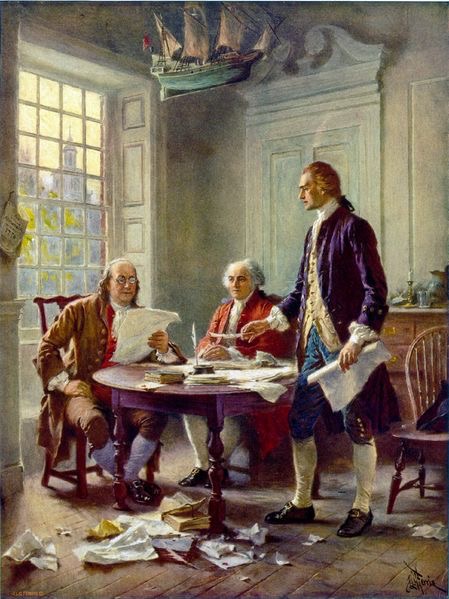 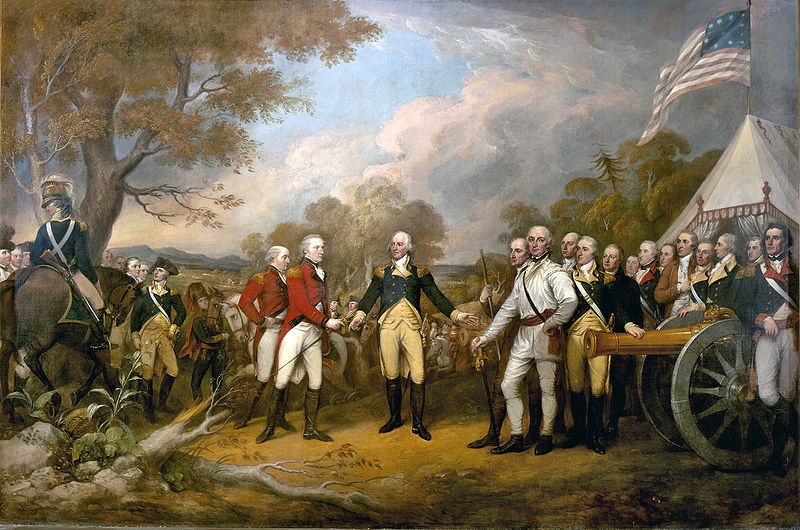 Declaration of Independence:
Written by Jefferson, Adams, and Franklin, inspired by Common Sense and Enlightenment thinkers (Locke)
List of grievances against KG3
Colonial War for Independence:
US won in spite of: loyalist opposition, military and financial advantages by Great Britain; because of - support from Europe (France), ideological commitment
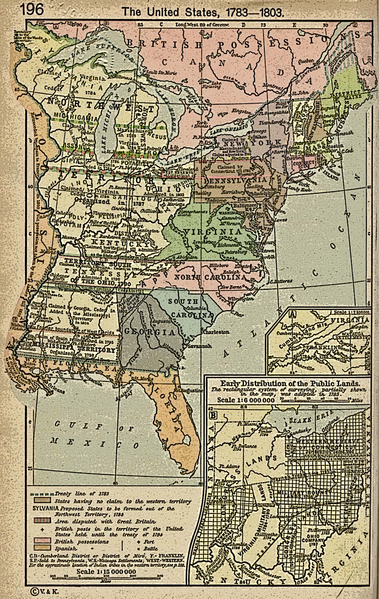 Period 3: 1754 - 1800
Articles of Confederation:
Created a very weak central government:
Could not tax, no national military, 9 out of 13 states to pass laws, all 13 required to amend Articles
Northwest Land Ordinance:
Process for admitting states into the Union (60,000 inhabitants)
Outlawed slavery in the Northwest Territory
Established public education
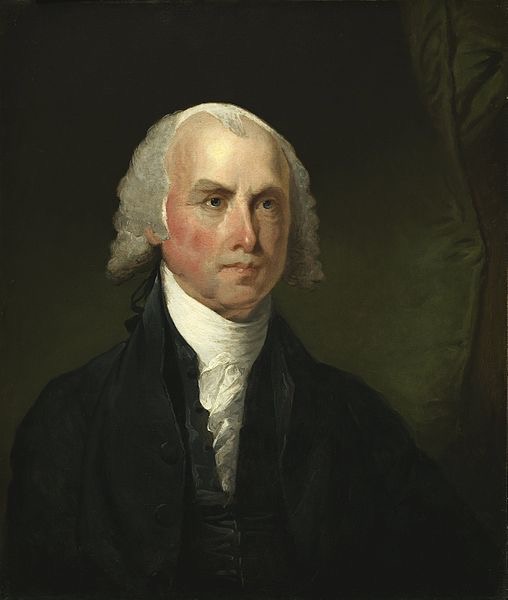 Period 3: 1754 - 1800
Constitution:
Based on Federalism and Separation of Powers
Prevents one branch/ level of government from abusing its power
Series of Compromises with limits on national powers
Great Compromise - established a bicameral legislature, one house based on population, one had equal representation per state (Senate)
3/5 Compromise - 60% of slaves would count as population towards representation
Slave Trade Compromise - outlawed the international slave trade after 1808
The Constitution did not deal with slavery - postponed a solution to the problems of slavery 
Bill of Rights:
Added AFTER the Constitutional Convention
Guarantees rights - satisfied the Anti-federalists to ratify the Constitution
Period 3: 1754 - 1800
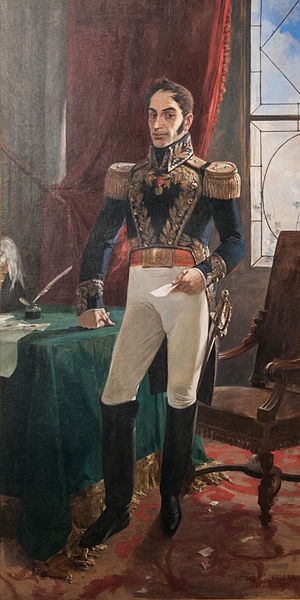 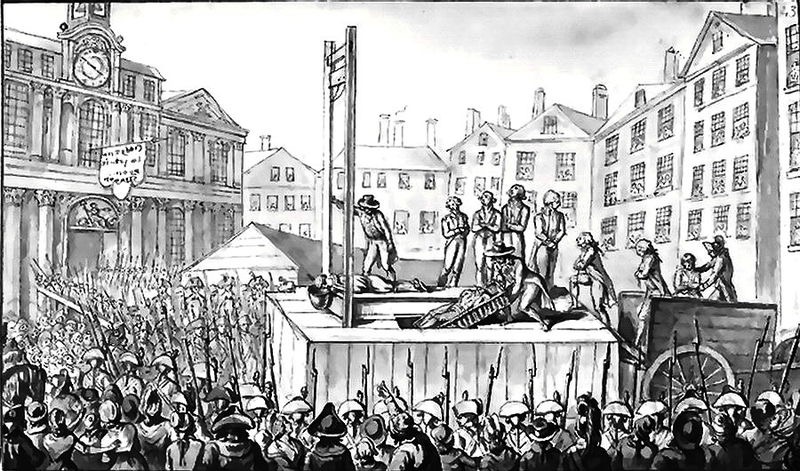 Impact of the ideals of the Declaration of Independence and American Revolution?
French Revolution:
Inspired by Enlightenment ideas as well
Helped lead to divisions between Jefferson and Hamilton
Haiti and Latin America experienced rebellions as well
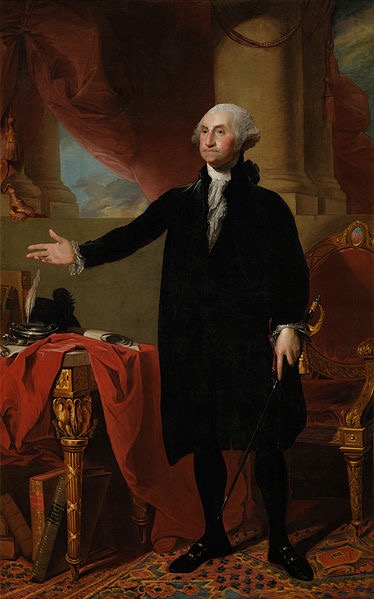 Period 3: 1754 - 1800
Thanks for listening to me America
George Washington’s Farewell Address warned against:
Foreign Alliances
Political Parties
Tensions with Britain and France helped lead to political parties
After WWII (Period 8), the US entered into peace time alliances
Period 3: 1754 - 1800
“Republican Motherhood”
Encouraged women to raise children and instill republican values in their families
Women gained more access to education
Period 4 Overview (1800 - 1848)
Test structure:
Period 4 is roughly 10% of the exam:
Essay topics could include:
Reform movements inspired by the 2nd Great Awakening
Westward Expansion and impact on slavery
Impact of Market Revolution on regions of the US
Why was 1800 - 1848 chosen for the dates?
1800 = Jefferson’s election
1848 = Seneca Falls Convention - Women’s Rights Convention
This time period focuses on the Market Revolution, the increase in democracy, and several reforms inspired by the Second Great Awakening
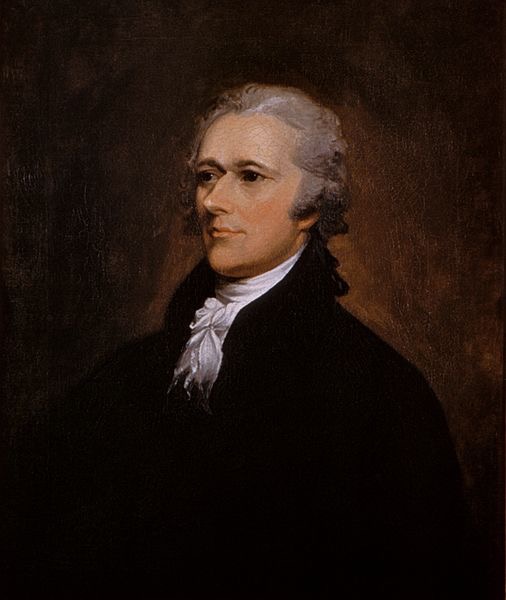 Period 4: 1800 - 1848
I Love
trading with Britain!
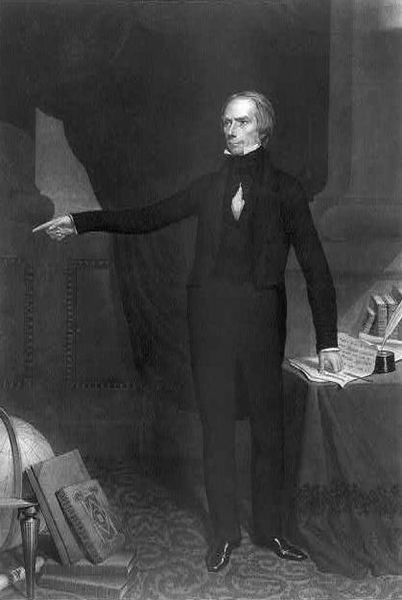 Federalists and Democratic-Republicans:
First political parties, formed in response to Hamilton’s Financial Plan, French Revolution
Federalists tended to be upper-class, advocate a loose interpretation of the Constitution, were pro-British (trade), favored merchants, and liked the BUS
Democratic-Republicans tended to be commoners - middle-class, advocate a strict interpretation (pre LA Purchase), were pro-French (Rev. War), favored farmers, and disliked the BUS
Democrats and Whigs:
2nd Party System - Whigs were formed in response to “King Andrew I”
Democrats tended to be the party of the “Common Man”, favored universal, white male suffrage, Spoils System, wanted to lower tariffs
Whigs tended to favor tariffs, a strong Congress, BUS, and internal improvements
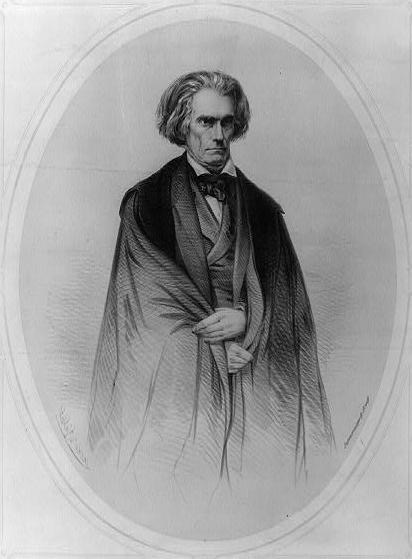 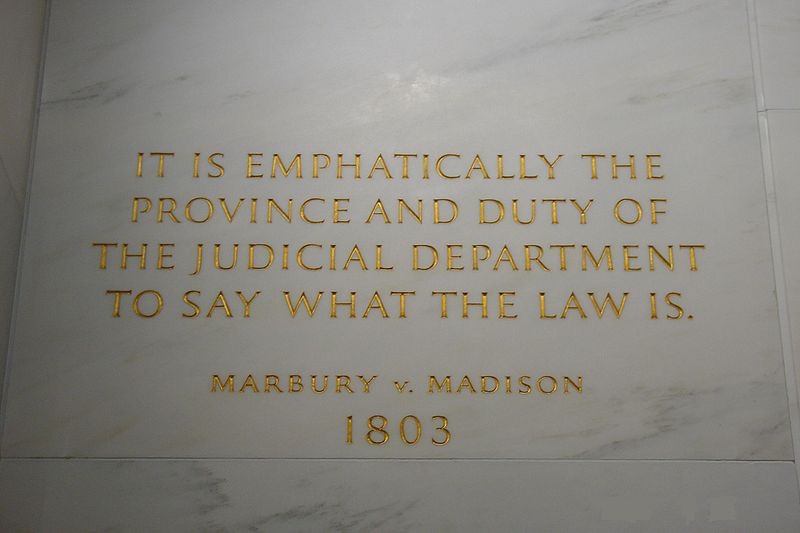 Period 4: 1800 - 1848
Louisiana Purchase: Beginning of Manifest Destiny 
Doubled the size of the US
Jefferson switched from strict to loose interpretation 
The Supreme Court in the early 19th Century:
Helped assert federal power over state laws and determined the meaning of the Constitution
Gibbons v. Ogden - Supreme Court ruled that the federal government, NOT states controlled interstate trade
Slavery:
Defended in the South, seen as a “positive good”
Second Great Awakening
Inspired many to achieve perfection
Focused on secular reforms, especially abolitionism and women’s rights - Seneca Falls
Xenophobia - fear of foreigners (similar to nativism)
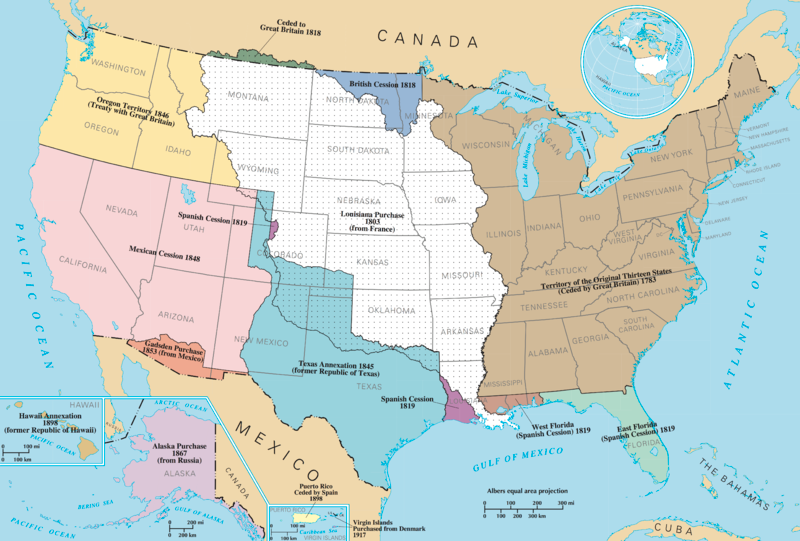 Period 4: 1800 - 1848
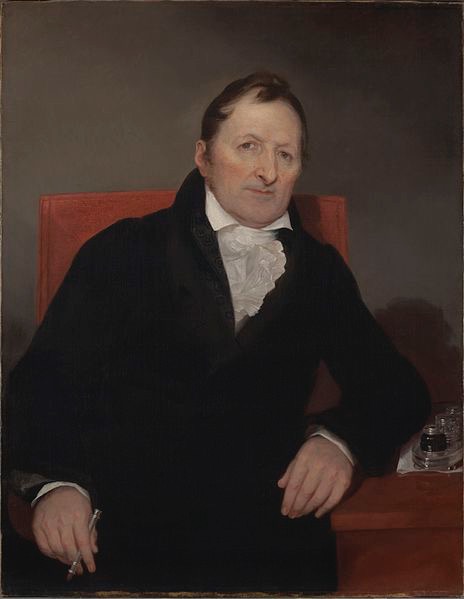 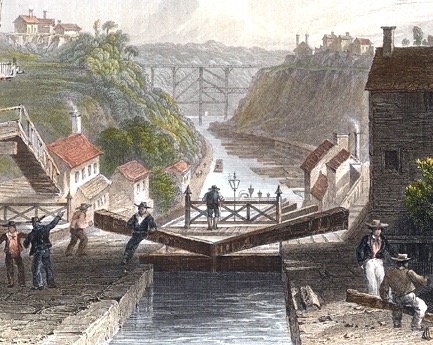 Textile Machinery - spinning Jenny
Steam engines - allowed boats to go AGAINST the current
Interchangeable Parts - Eli Whitney - increased production of goods
Canals - Erie, increase in shipping
Railroads - especially in the 1840s, faster shipment of goods and people 
Telegraph - spread of information more quickly
Agricultural Inventions - steel plow, McCormick reaper
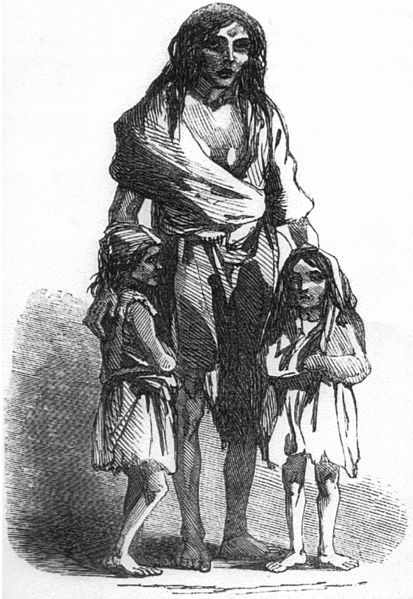 Period 4: 1800 - 1848
American System:
Henry Clay!’s system, sought to unify the national economy
3 parts: Bank of US, Tariffs which would fund, internal improvements
Connected the North and Midwest more than the South
Migrants from Europe:
Irish settled in cities, Germans on the frontier as farmers
Settled in the East and Midwest
Led to interdependence between the Northeast and Old Northwest
Market Revolution:
Transformation in how goods were produced - more outside the home; an increase in technology and transportation as well
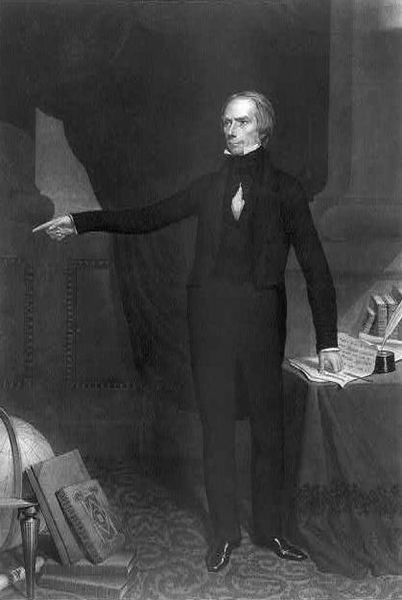 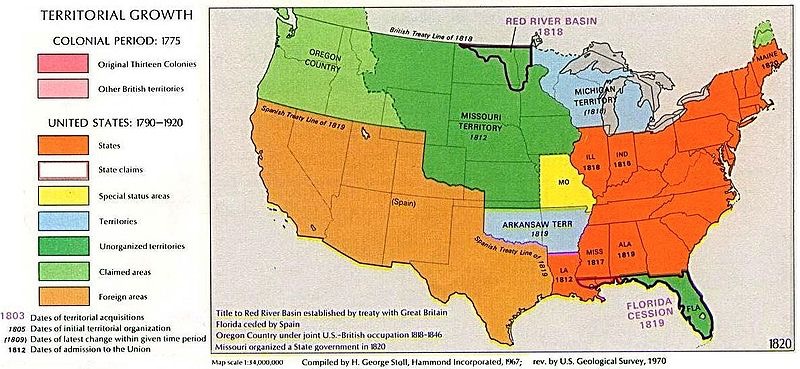 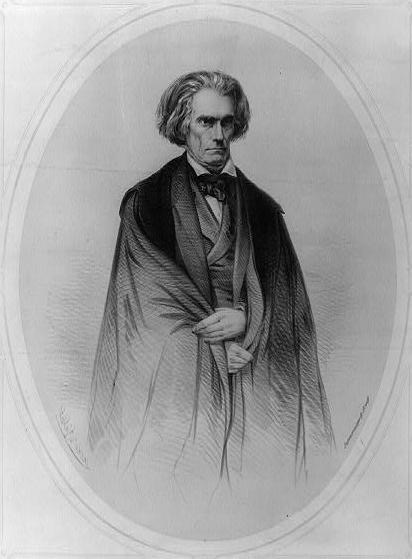 Period 4: 1800 - 1848
National Bank, Tariffs, and Internal Improvements
Major political issues, regional interests trumped national concerns
Federal government attempts to assert authority over states brought resistance
Hartford Convention, Nullification Crisis
Missouri Compromise (Compromise of 1820)
Tallmadge Amendment - Never passed; proposed the gradual emancipation of slaves in MO
3 parts: MO added as a slave state, ME added as a free state, 36°30’ - above free, below slave
# of free and slave states were equal at 12
Short-term solution, eventually, the Compromise broke down (Kansas-Nebraska Act, Dred Scott)
Period 5 Overview (1844 - 1877)
Test structure:
Period 5 is roughly 13% of the exam
Essay topics could include:
Change and Continuity for African Americans
The Civil War and Reconstruction as turning points
Why was 1844 - 1877 chosen for the dates?
1844 = Election of James K. Polk 
1877 = End of Reconstruction
This time period analyzes the causes for, and impacts of Manifest Destiny including tensions, the Civil War, and ultimately, the end of Reconstruction in 1877
Period 5: 1844 - 1877
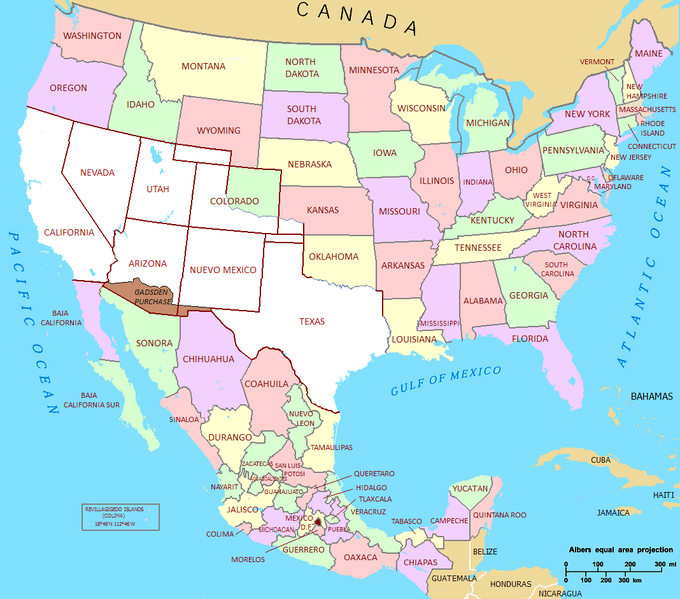 Manifest Destiny:
Belief that it was the US’ God-given right to expand
Built on a belief in white racial superiority and American cultural superiority
Many political debates were focused on this issue:
1844 election - Clay v. Polk
Mexican-American War:
US won, gained the Mexican Cession -> led to controversy over slavery in the territories 
Wilmot Proviso - proposed that slavery would be banned in al land gained from Mexican Cession
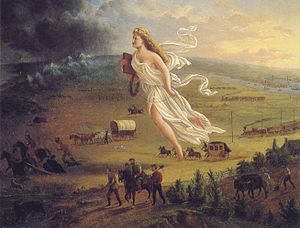 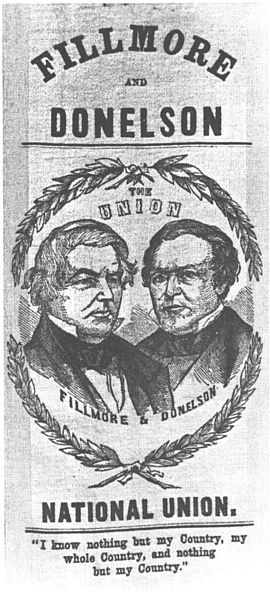 Period 5: 1844 - 1877
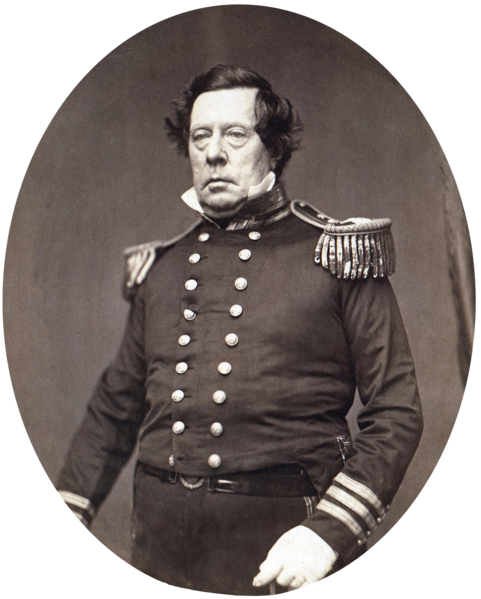 Asia:
US sought to expand trade to other areas
Matthew Perry in Japan
Influx of “Old immigrants” - prior to the Civil War, led to:
A nativist movement
Anti-Catholic
Hoped to limit the power of the immigrants
Know-Nothing Party
Period 5: 1844 - 1877
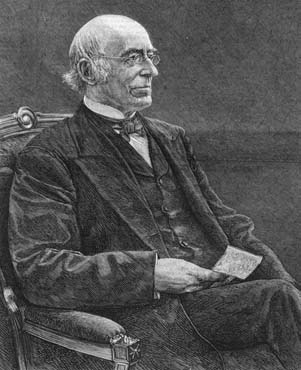 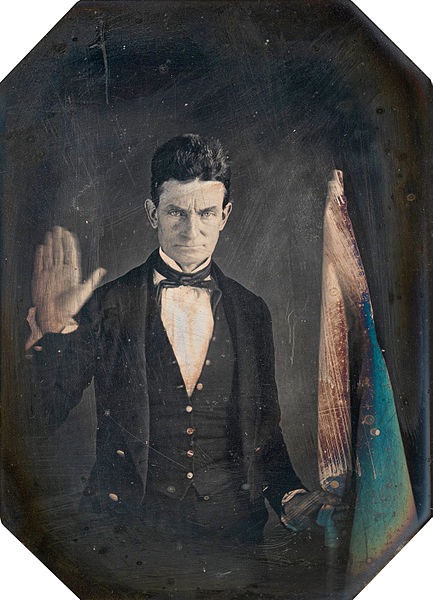 New legislation promoting national development 
During and after the Civil War
Homestead Act - 160 acres of land - encouraged westward settlement
Morill Land Grant - sold land and provided $ for colleges 
Abolitionists:
Small portion of the North, although were highly visible 
Used many methods against slavery, including:
Fierce arguments -  William Lloyd Garrison - The Liberator
Helping slaves runaway - Underground RR
Violence - John Brown
How was slavery defended in the South?
As a “Positive Good” - John C. Calhoun
Racist Stereotyping - “Jim Crow” Minstrel Shows
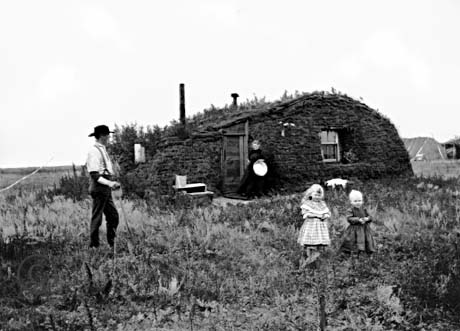 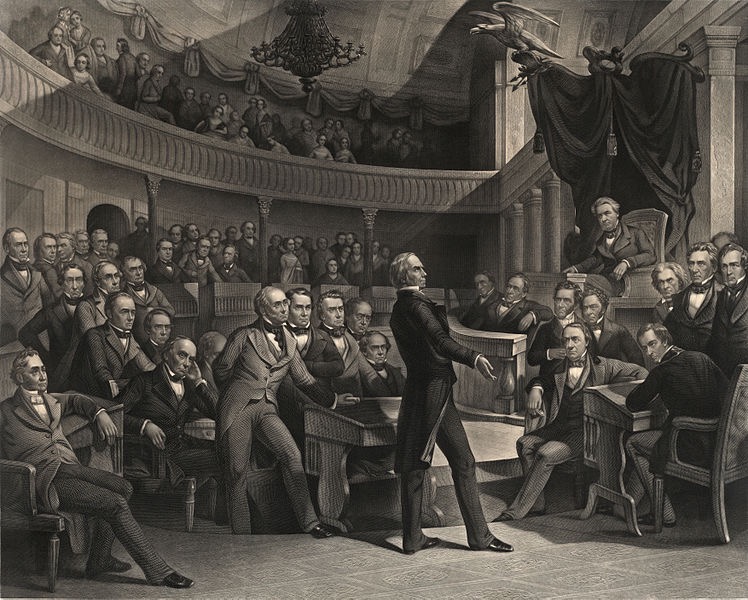 Period 5: 1844 - 1877
Proposals to resolve the issue of slavery:
Compromise of 1850:
Created to address the land from the Mexican Cession
The country was on the brink of war
5 parts:
Popular Sovereignty in Mexican Cession; a new, more strict Fugitive Slave Law; Slave trade in D.C. was abolished; California was admitted to the Union as a free state - tipped the balance in favor of free states; Texas was paid $ to give up claims to bordering states
Impacts of Compromise?
North detested the Fugitive Slave Law - helped increase the abolitionist movement and non-enforcement of the law (essentially nullification)
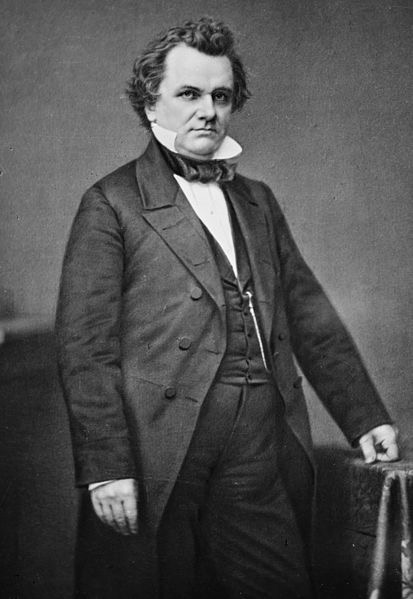 Period 5: 1844 - 1877
Stephen, why are you overturning my compromise bro?
Proposals to resolve the issue of slavery:
Kansas-Nebraska Act
Steven Douglas (D-IL) sought to build a RR through the Nebraska territory
He proposed this act, which would allow for popular sovereignty in Kansas and Nebraska
The expectation was that Kansas would be slave, Nebraska would be free
Overturned the Missouri Compromise of 1820
Voters turn out in full force in Kansas -> “Bleeding Kansas”
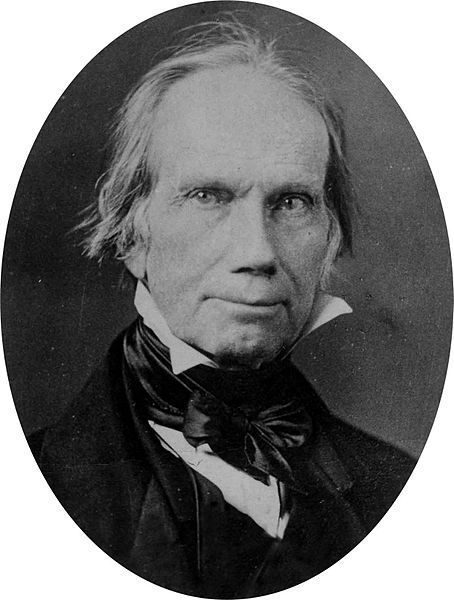 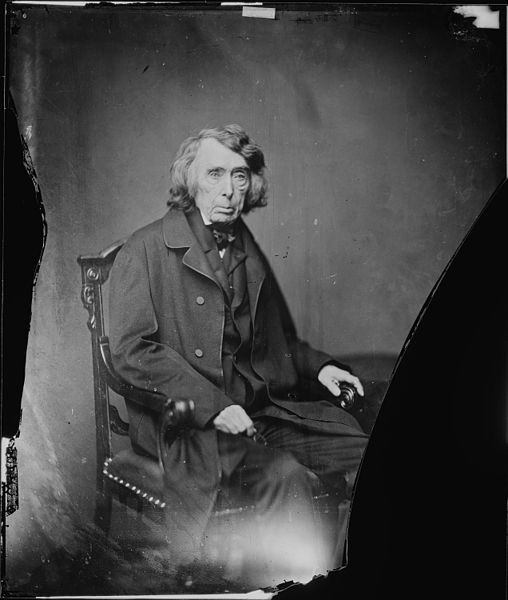 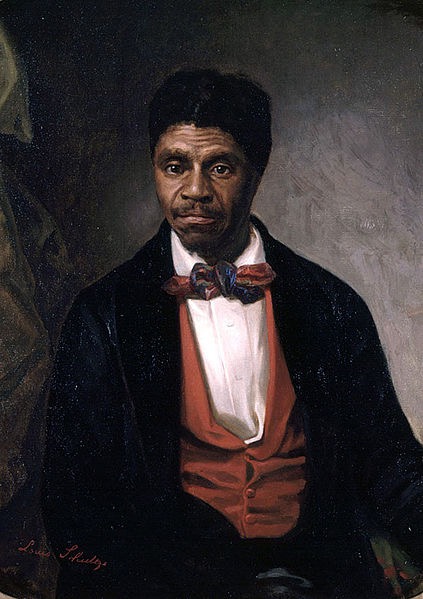 Period 5: 1844 - 1877
Proposals to resolve the issue of slavery:
Dred Scott
1857 Supreme Court Case that sought to settle the slavery question in territories
The court ruled that:
African Americans were not citizens and could not sue in court 
Slaves were property, could not be taken without “due process”
The Missouri Compromise was unconstitutional and that Congress could not regulate slavery in the territories
The North was furious, increased tensions between North and South
Period 5: 1844 - 1877
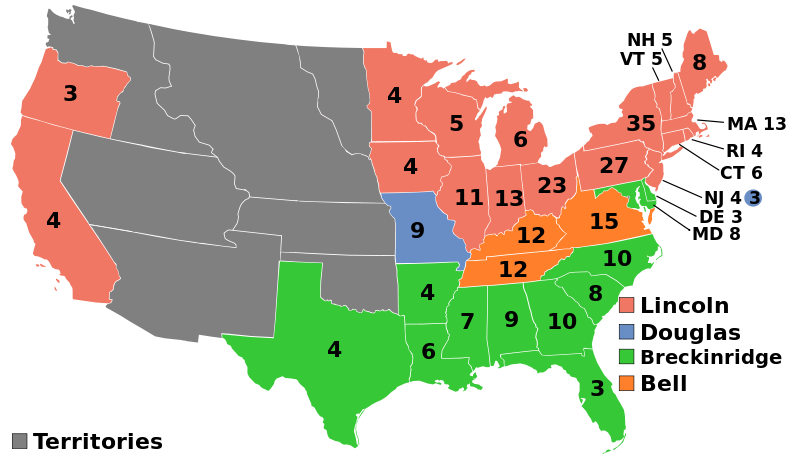 The Republican Party:
Started as a sectional party in the North and Midwest
Made up of many former Whigs
The Election of 1860:
Lincoln ran on a free-soil platform
This did not mean slavery would end, rather he opposed the extension of slavery
Impact of this election?
Immediate cause of Southern Secession, and ultimately the Civil War
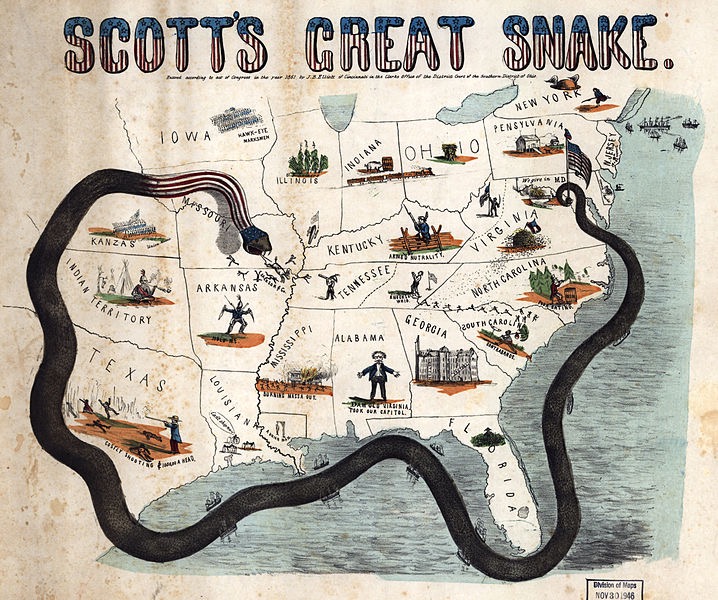 Period 5: 1844 - 1877
The Civil War:
Emancipation Proclamation - freed slaves in areas of rebellion
Impacts?
Changed the purpose of the war 
Increase in black soldiers joining the military
Helped keep Europe from aiding the South 
Could be compared with the Gettysburg Address, or the 13th Amendment
Why did the North win?
Military Leadership (Grant and Sherman), Effective Strategies (Anaconda Plan, March to the Sea), Key Victories (Antietam), More resources and people
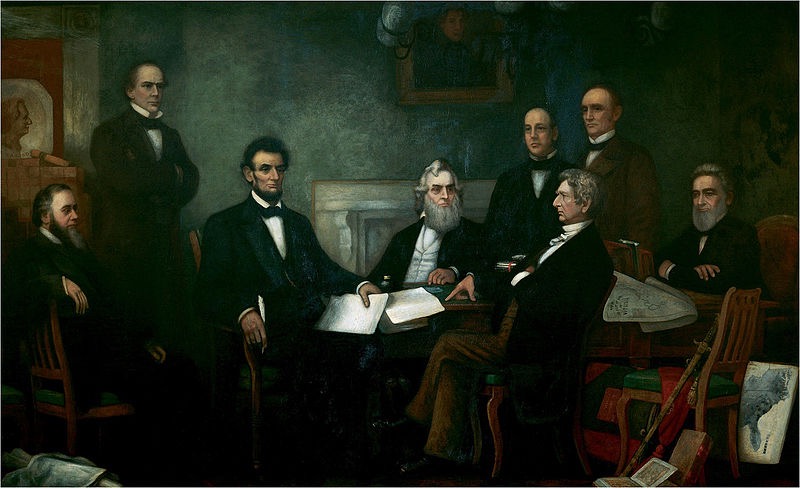 Period 5: 1844 - 1877
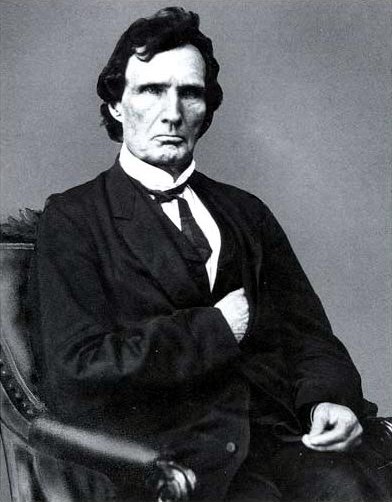 13th Amendment:
1865, abolished slavery
South tried to get around it with sharecropping:
Freedmen worked on farms and exchanged labor for using land and housing
Half of their crops were typically given to the land owner
Sharecroppers had to borrow $ to get started
Local stores gave loans at high rates (crop lien system)
Radical Republicans - Thaddeus Stevens, Charles Sumner
Sought to increase power in the South and increase rights for African Americans
They were not successful because:
Reconstruction ended in the Compromise of 1877
The North’s waning resolve to assist African Americans
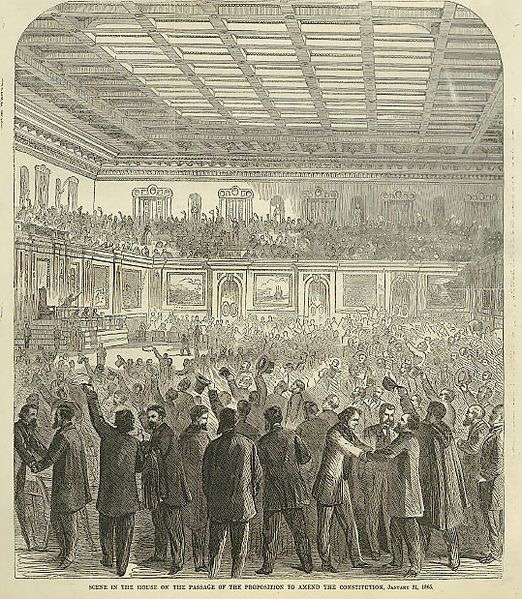 Period 5: 1844 - 1877
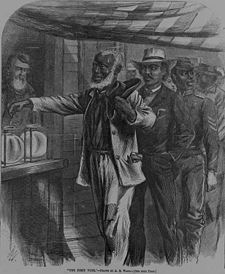 14th Amendment:
Granted citizenship to African Americans and those born in the US
Provided equal protection of the laws
15th Amendment:
Provided suffrage for ALL adult males 
Impact of these amendments on Women’s Rights Groups?
They were split
Some favored providing suffrage for blacks PRIOR to suffrage for women
Others, did not support it unless women were granted suffrage as well
Period 5: 1844 - 1877
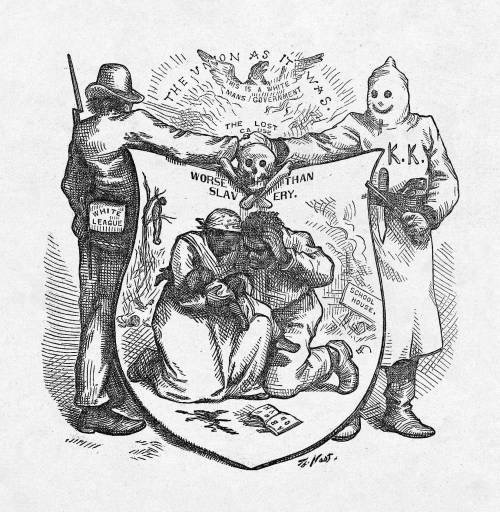 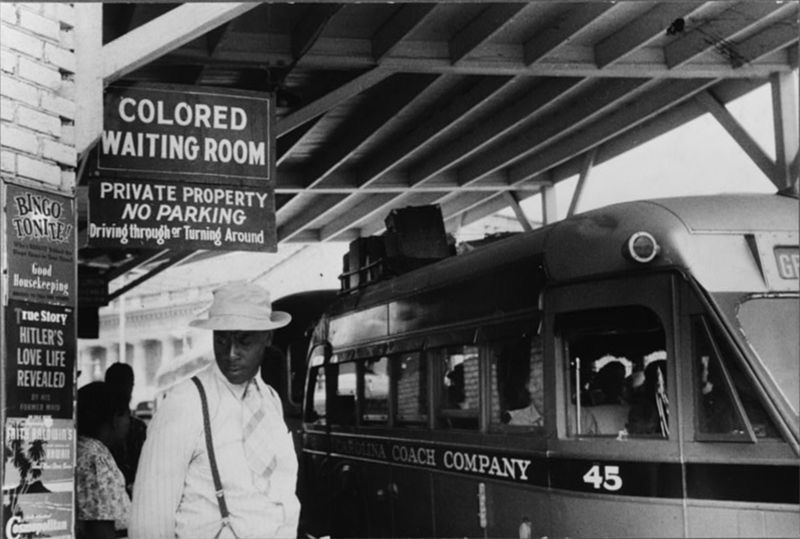 Other impacts of the amendments?
Rights were stripped away from African Americans over time through:
Segregation - Jim Crow (upheld by Supreme Court cases such as Plessy v. Ferguson’s “separate but equal”)
Violence - KKK and the White League, lynching
 Local political tactics - poll taxes, literacy tests, grandfather clauses 
In the future (Period 8), these amendments will be used to  uphold civil rights
See You Back Here For Part 2 (Periods 6 - 9)!
Please don’t forget me after APUSH
Thanks for watching!
If it’s BOLD, KNOW IT
Check out my Part 2 video
Good luck on the exam, you’ll do great!
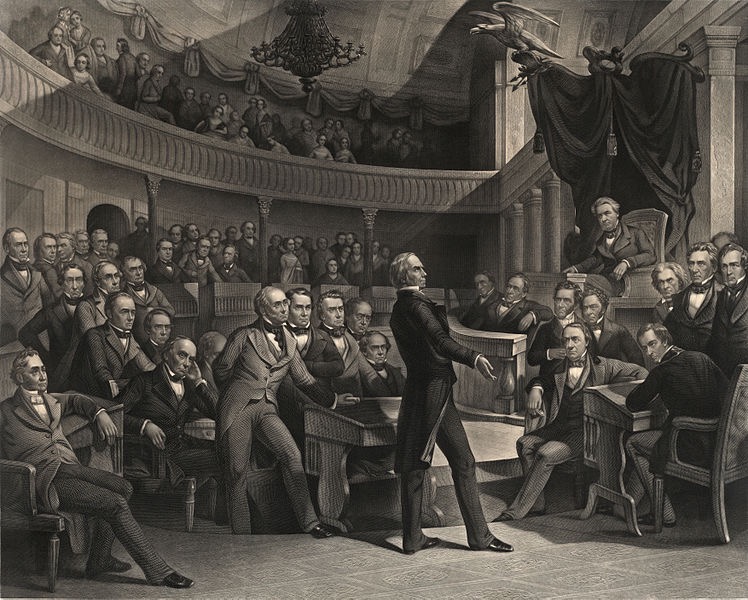